Degree Works
Version 5.0.4
Agenda
01
Process Button
02
Substitutions and Waivers
03
Common Errors
Legend
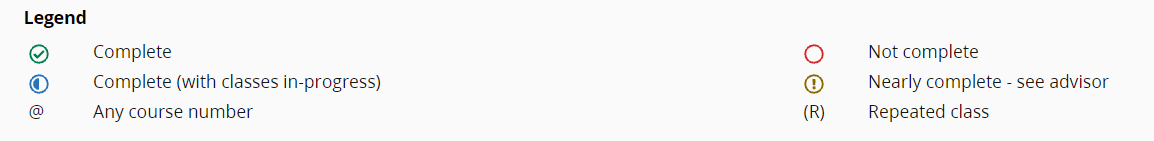 Add Exception
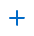 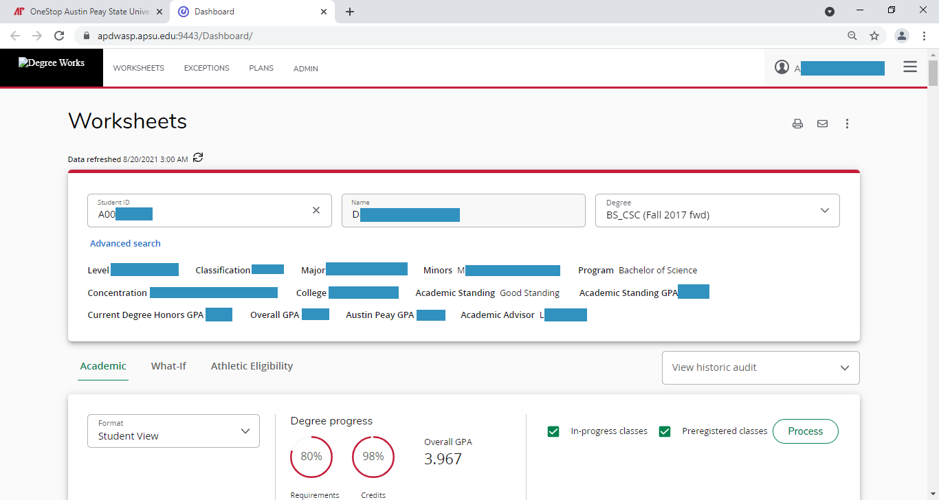 Please ensure data refreshed date is current. If not, select the “refresh” icon.
Process Button
To ensure that data is presented correctly, Advisor must click on 
Check Audit date to ensure audit details are up to date
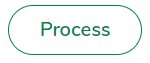 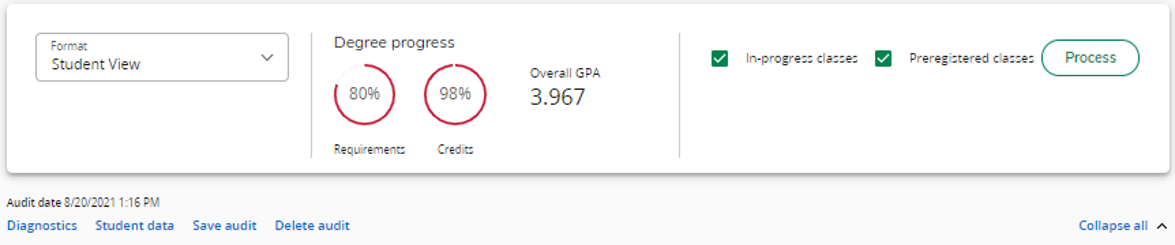 Substitutions and Waivers
Getting to the Exception page
Click on the Exceptions   link at the top of the Audit page to Access Substitutions and Waivers form

Scroll down to the item that requires the exception
Click + next to said item
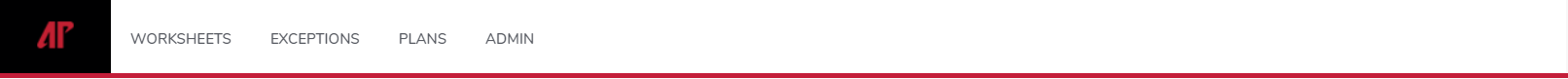 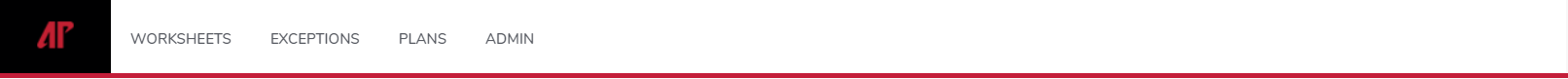 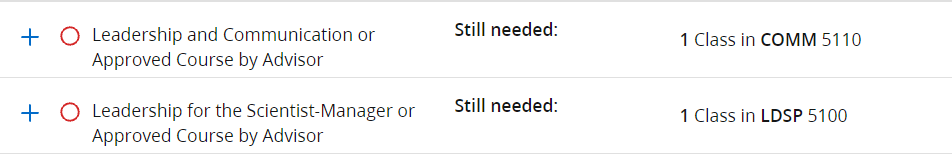 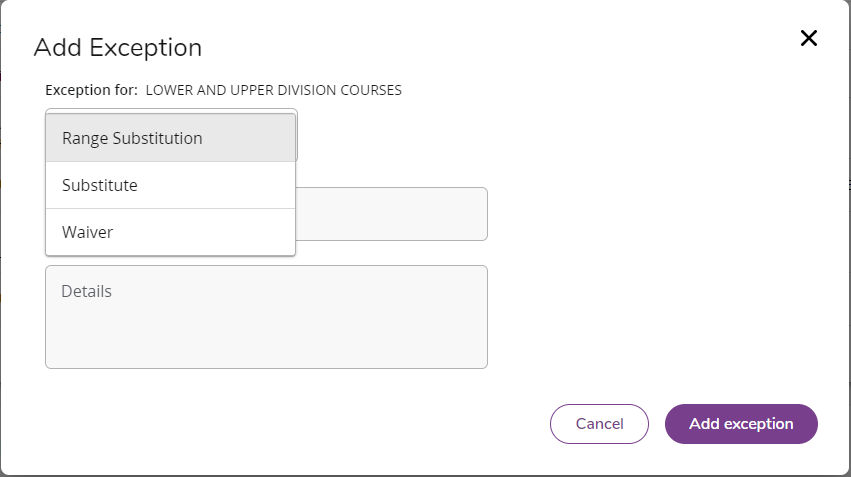 Add Exception
Select Exception Type:
Waiver: Complete requirement
Substitution: Replace course requirement
Range Substitution: Replace course range requirement
Substitution Form
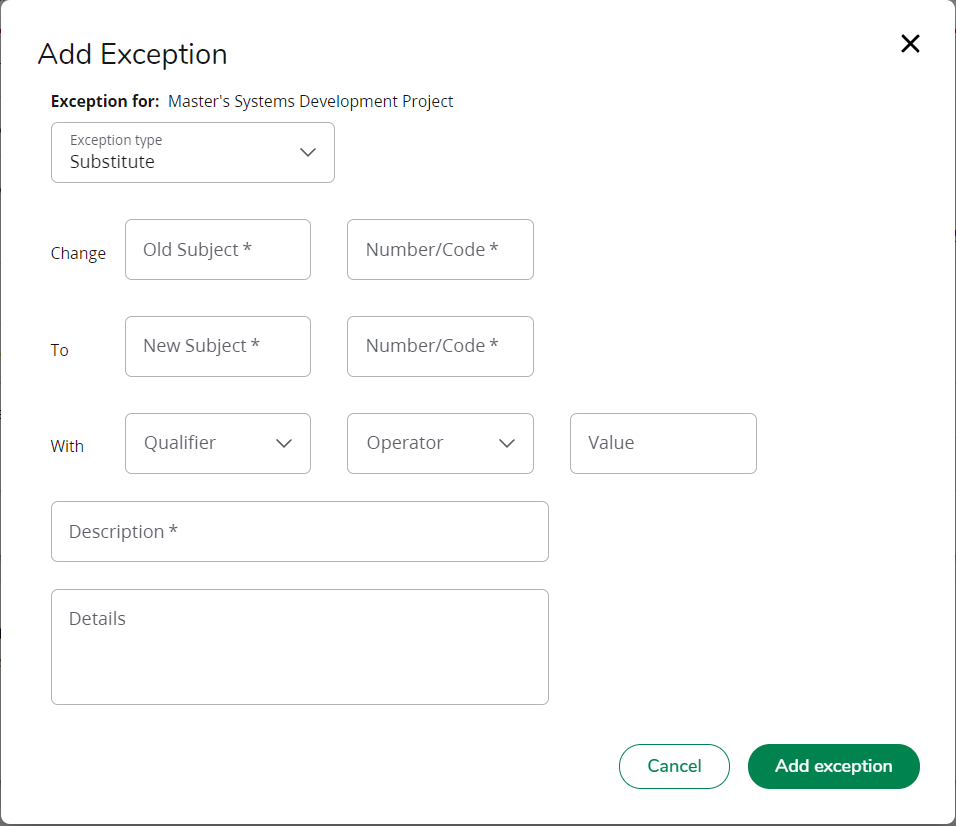 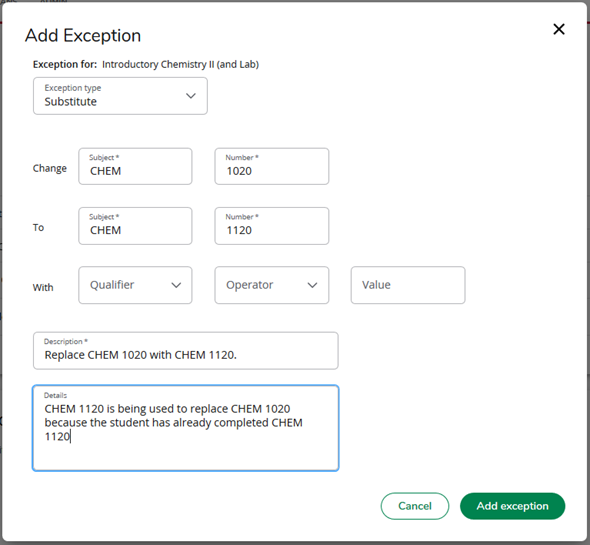 These are used for transferred course substitutions only
Example 1a: Substitutions for non-transferred courses
Sub the requirement CHEM 1020  with CHEM 1120
CHEM 1120 taken at APSU
CHEM 1020 not yet taken
Step 1:
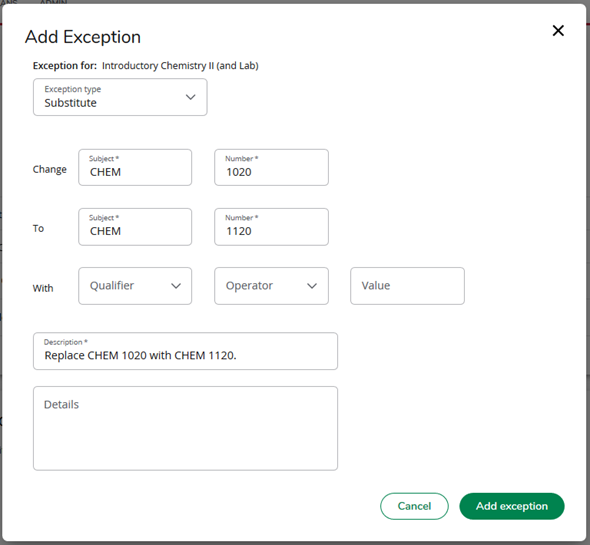 In Change: Input Original Course REQUIREMENT
Step 2:
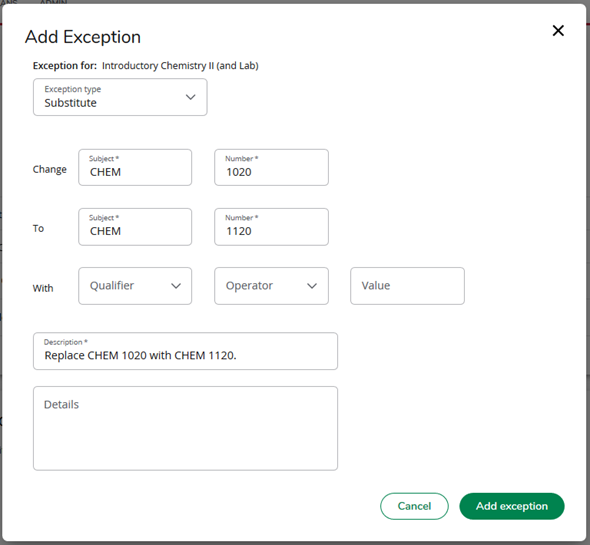 In To: Input new course REQUIREMENT
NOTE:
For non-transfer course: leave the With section blank
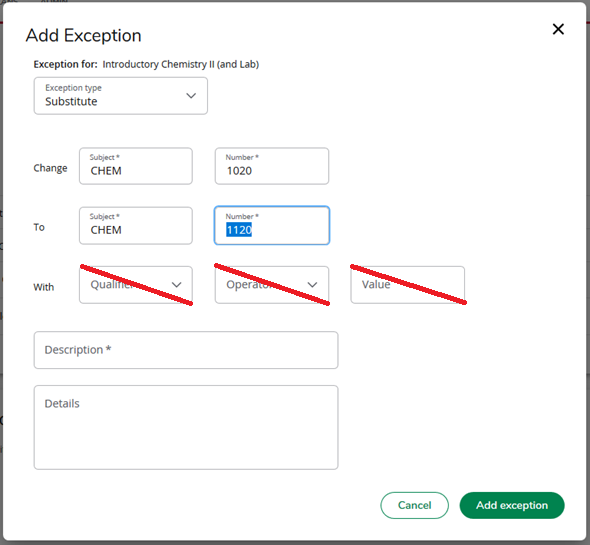 Step 3:
Description IS NOT to type comments
Description MUST be in the format below
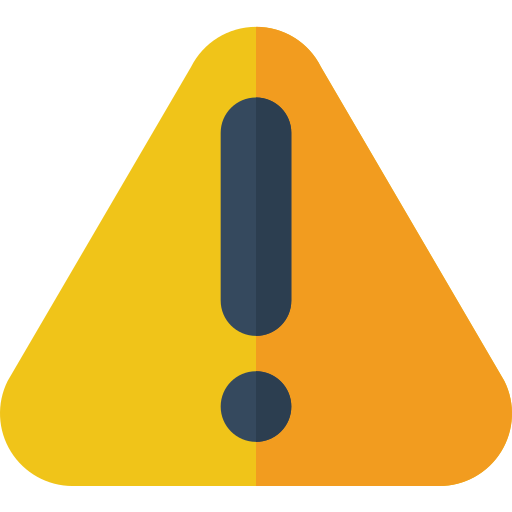 Type: Replace original course requirement with new course requirement
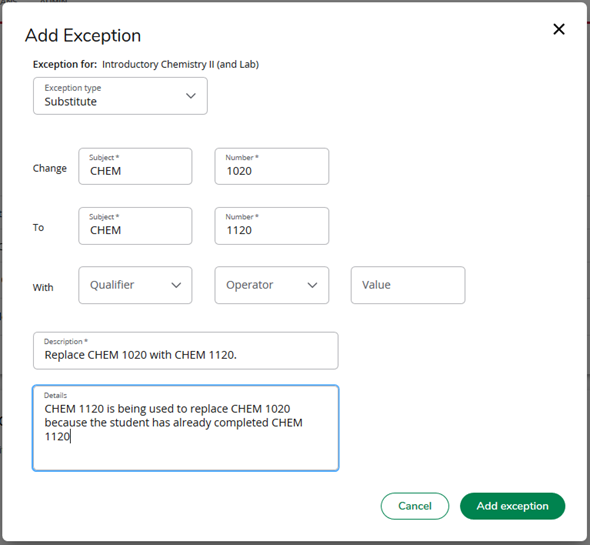 Step 4:
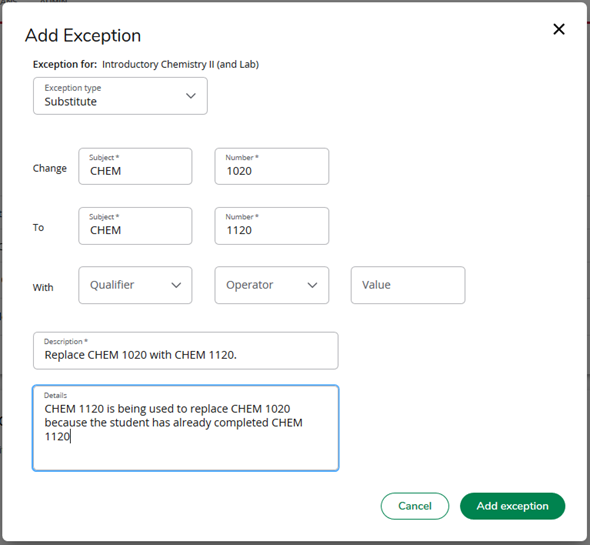 Details box is for optional comments.
(However, adding comment is recommended, especially for unusual cases. Department chairs may reject a substitution/waiver if there is not adequate information explaining the reason for the substitution/waiver)
Step 5:
Click
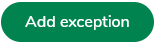 Example 1b: Substitutions for courses with labs
Click on the + next to the requirement to substitute the course 

Fill out the form to substitute for the lecture course  as instructed in Example 1
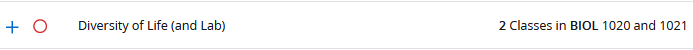 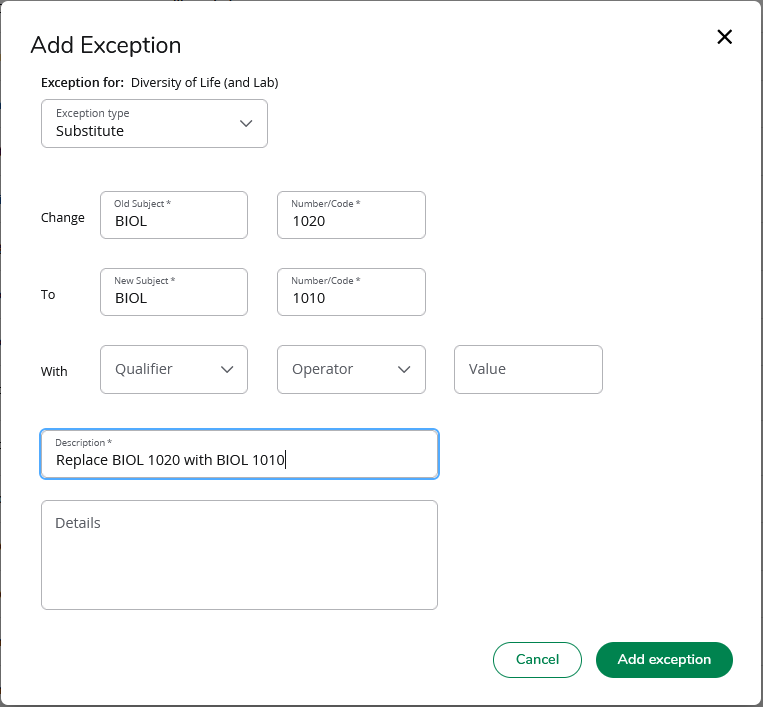 Click on the + next to the requirement to substitute the lab

Fill out the form to substitute the lab course as instructed in Example 1a
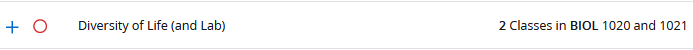 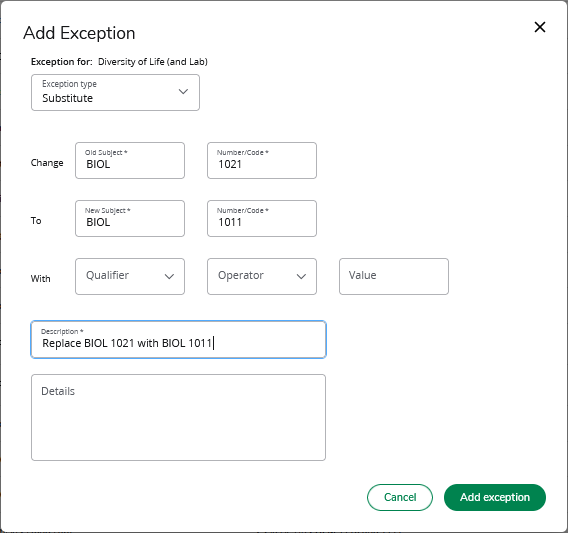 Example 1c: Substitutions for transferred courses
Sub the requirement CHEM 1020  with CHEM EL 
CHEM1234 is the transferred Course NUMBER (original course number from the transferring institution)
CHEM EL is the transferred Course NAME (course name as it appears on APSU’s audit)
CHEM EL is transferred
CHEM EL already taken
CHEM 1020 not yet taken (required APSU course)
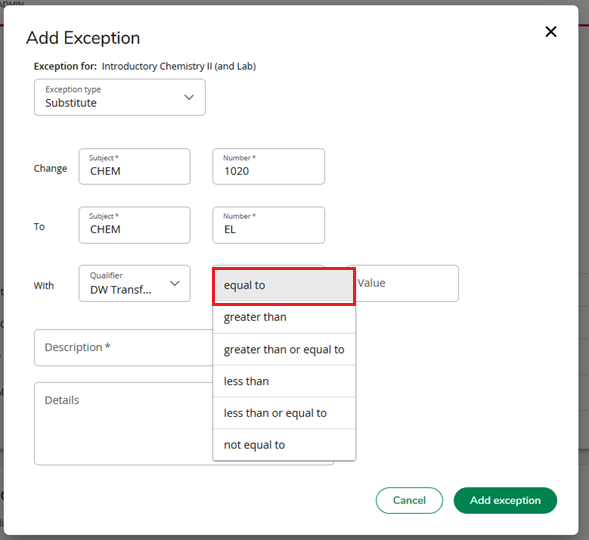 Step 1 & 2:
Follow Step 1&2 from Example 1
How to find Transferred Course Number
Will need for substitution using transferred course
WORKSHEETS => Scroll down to said transferred course
Course Number can be found next to “Satisfied by”:
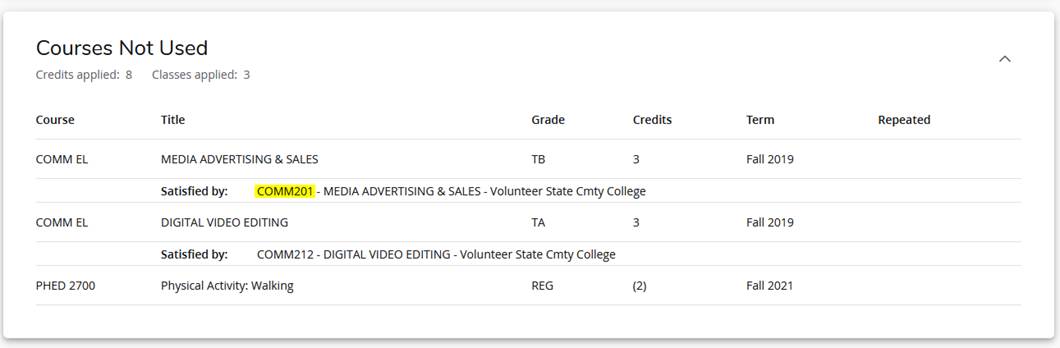 CHEM EL
INTRO TO CHEMISTRY
CHEM1234 -      INTRO TO CHEMISTRY
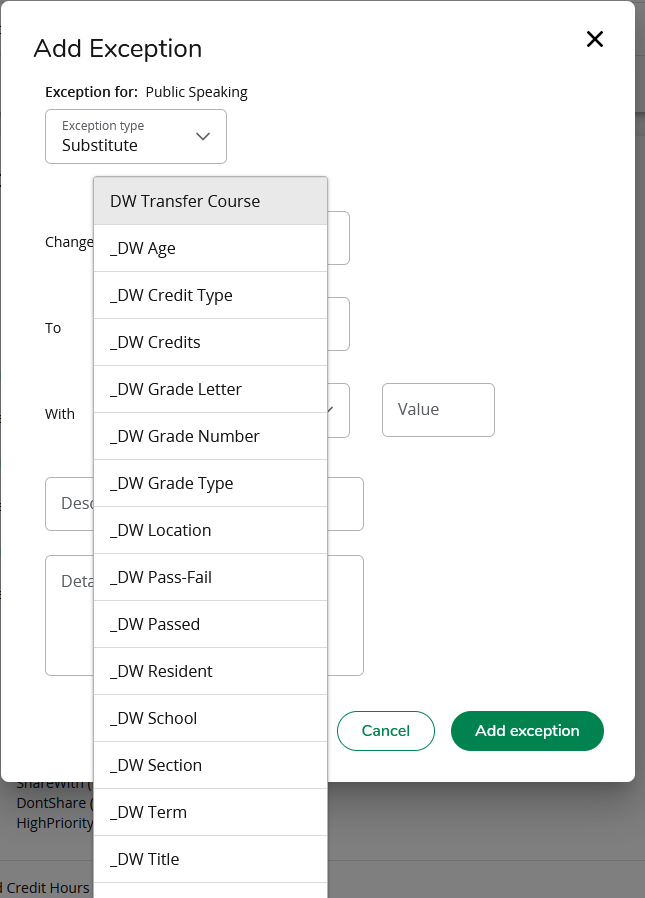 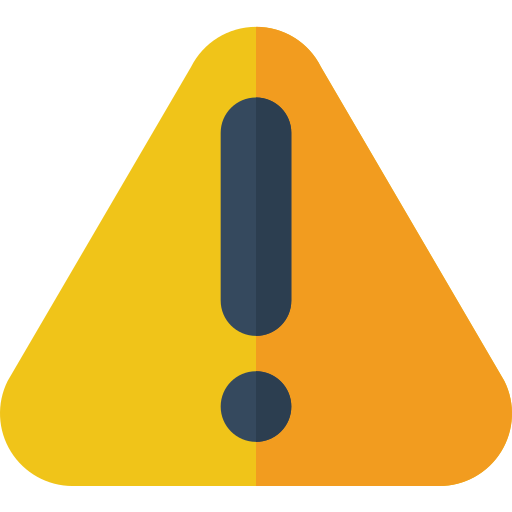 Step 3.1:
Must choose DW Transfer Course. Any other Selection will result in an Error
In With: 
Click on Qualifier
Choose DW Transfer Course
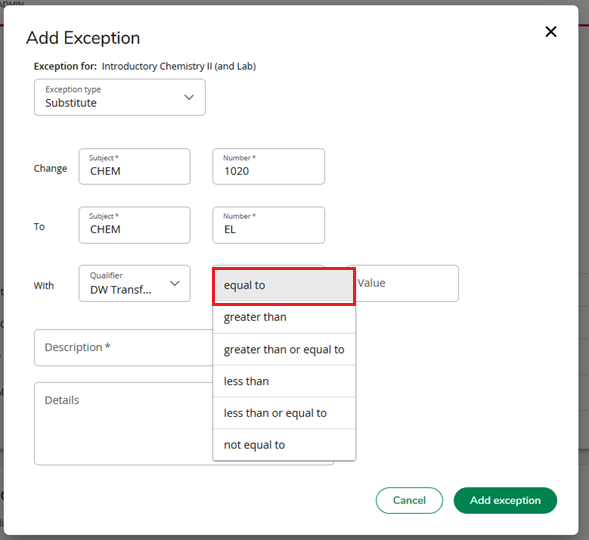 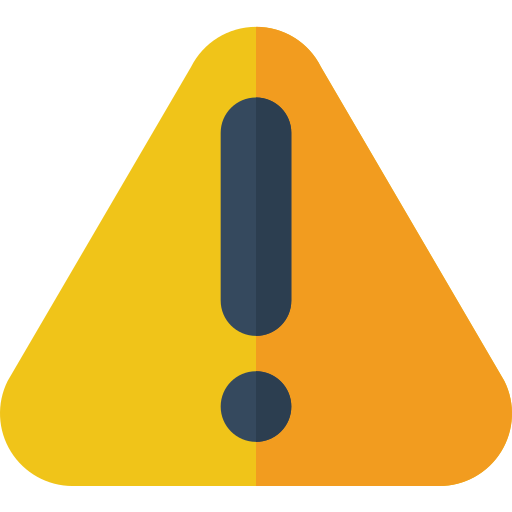 Step 3.2:
Must choose “Equal to”. Any other Selection will result in an Error
In “With”: 
Click on “Operator”
Choose “equal to”
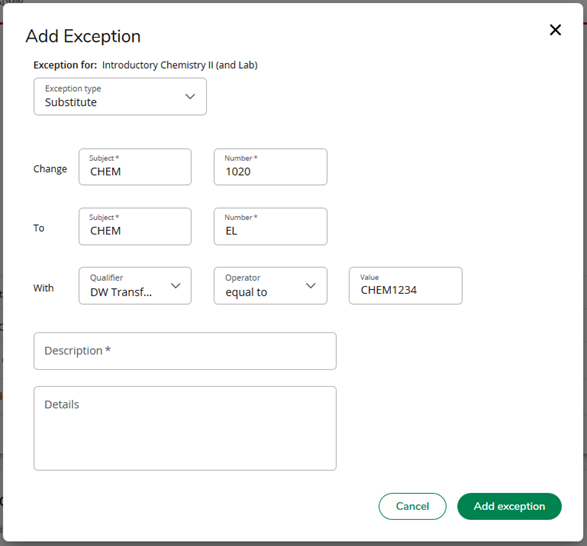 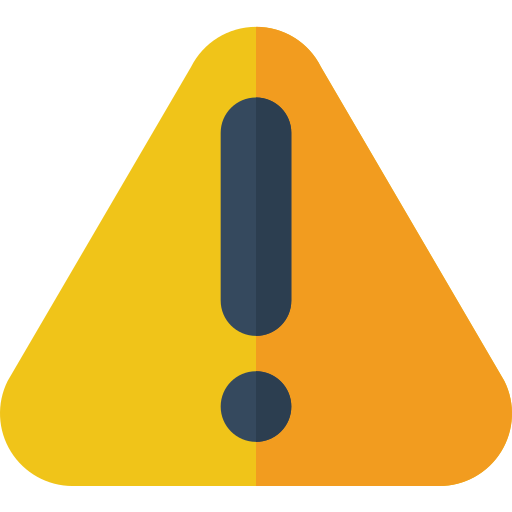 Step 3.3:
Must type course NUMBER and NOT the course NAME ad it appear on the audit.
In “With”: 
Click on “Value”
Type the new Course’s EXACT course NUMBER (Refer to slide 19 for further instruction)
Step 4:
Follow Steps to complete Descriptions and Details as said in Example 1a (Slide 14 & 15)
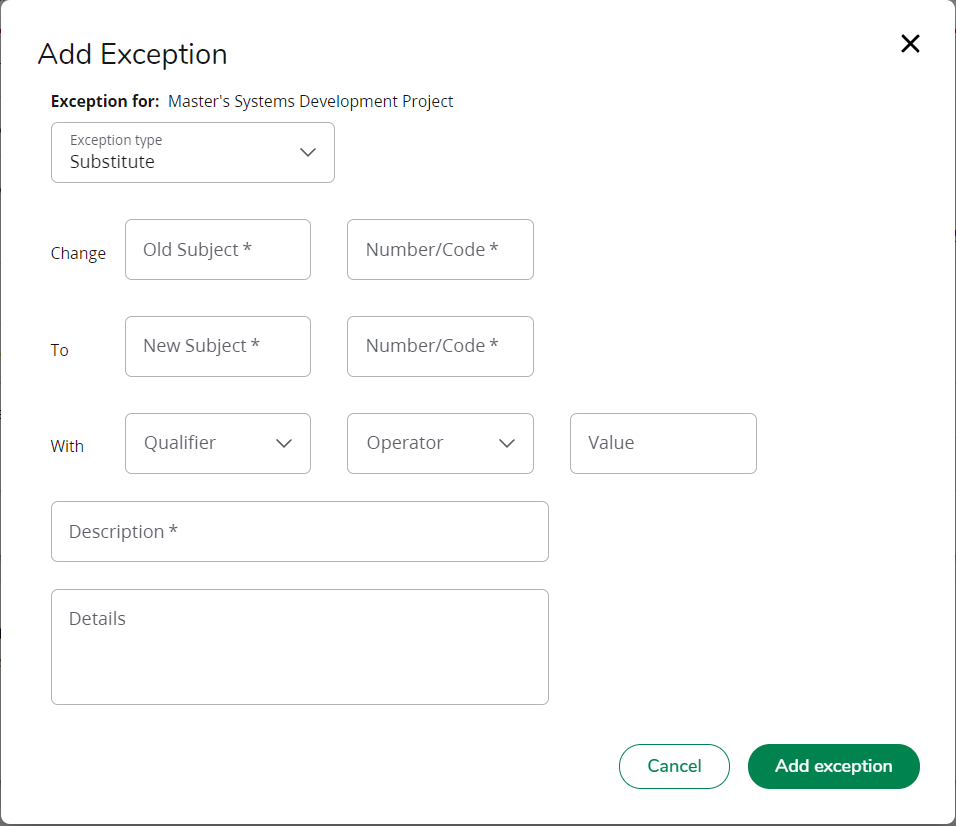 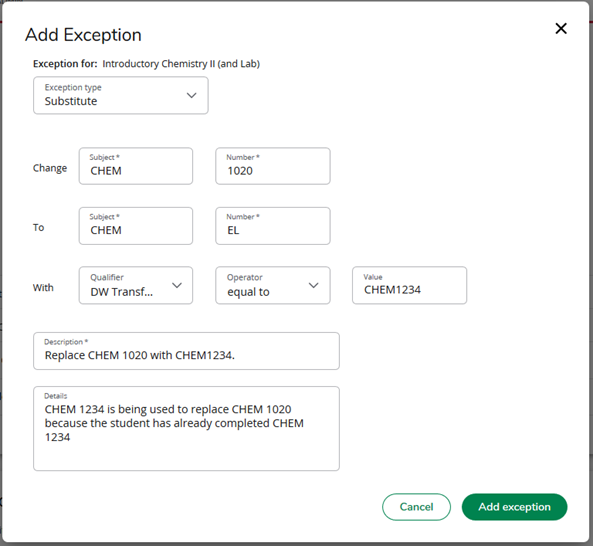 Must have no space between letters and numbers.
This information can be found using the instructions on slide 17
Must be in 
the format: Replace old requirement with the value in the “Value” block in the “With” section
Range Substitution Form
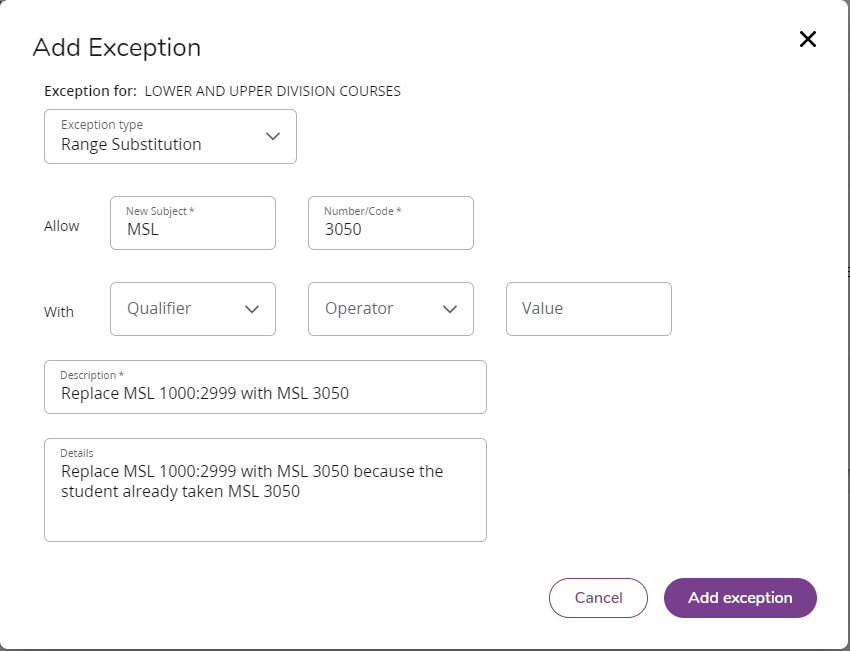 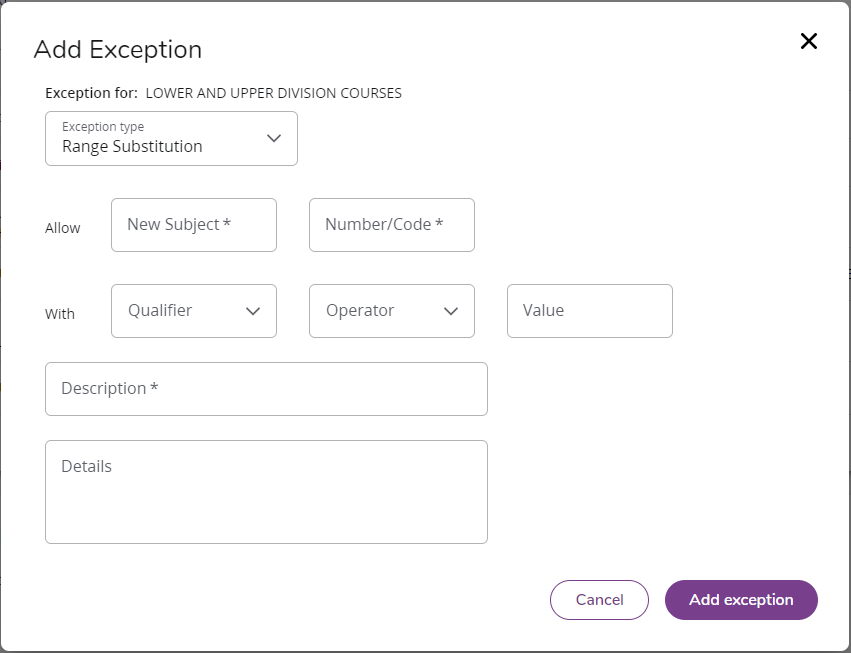 These are used for transferred course substitutions only
Example 2a: Explanation (Substitution for a range using a non-transfer course)
Sub the requirement MSL 1000:2999 with MSL 3050
MSL 3050 is already taken at APSU
Step 1:
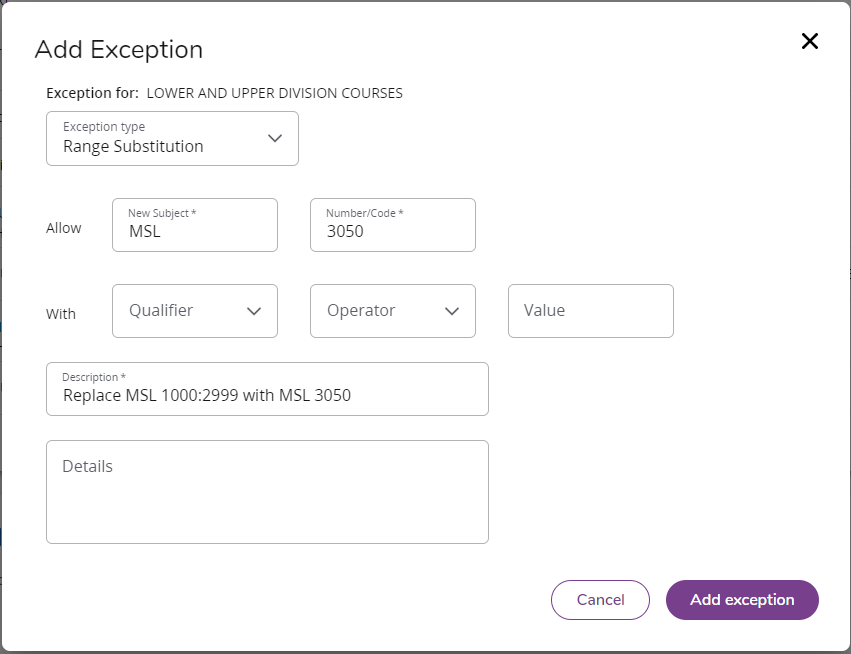 In Allow: Input the new course requirement
NOTE:
For non-transfer course: leave the With section blank
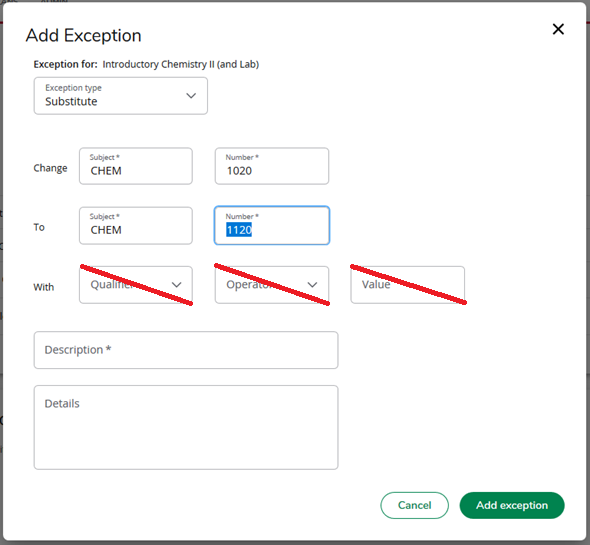 Step 2:
Description IS NOT to type comments
Description MUST be in the format below
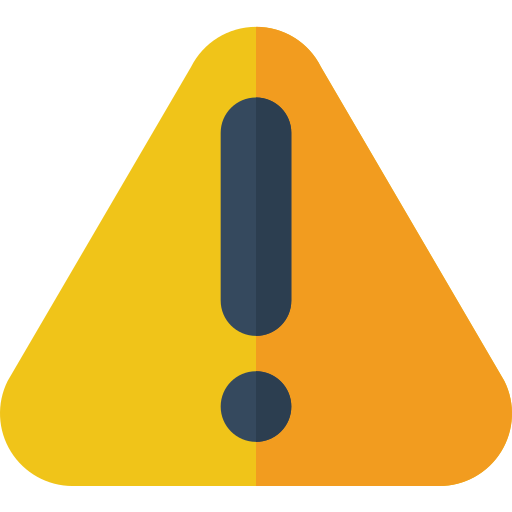 Type: Replace <original course range requirement> with <new course requirement>
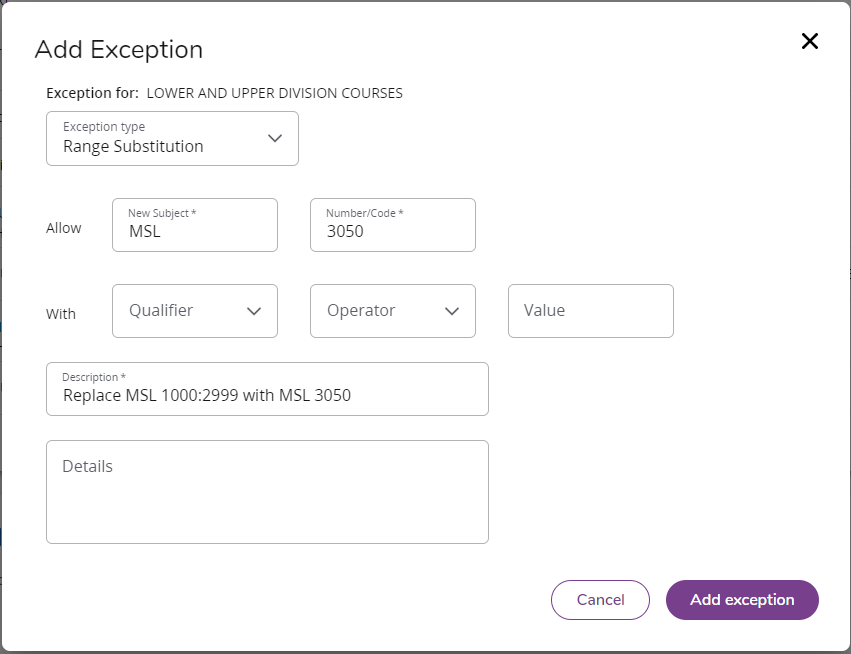 Step 3:
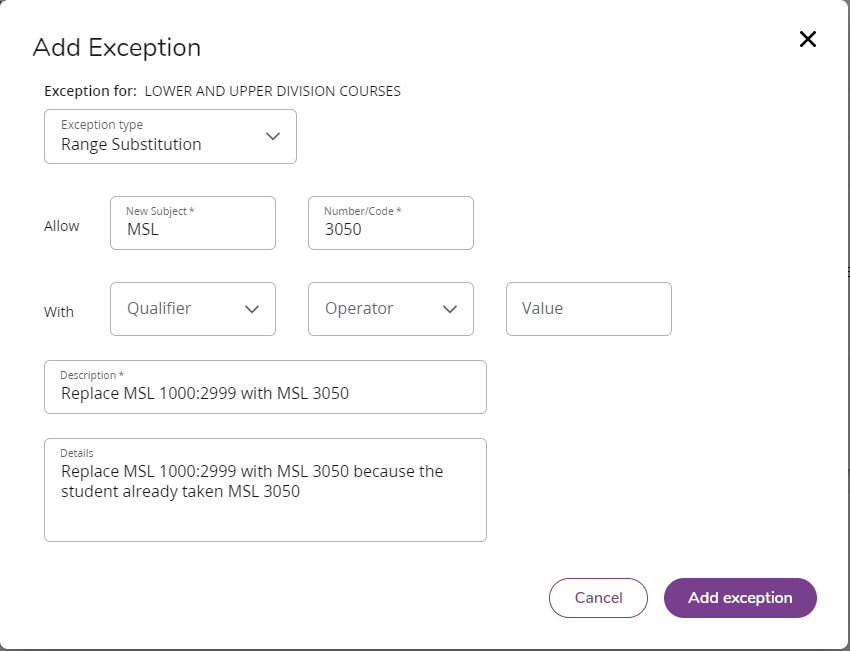 Details box is for optional comments.
(However, adding comment is recommended, especially for unusual cases. Department chairs may reject a substitution/waiver if there is not adequate information explaining the reason for the substitution/waiver)
Step 4:
Click
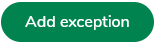 Example 2b: Explanation (Substitution for a range using a transferred course)
Sub the requirement MSL 1000:2999 with MSL EL
MSL EL is the course NAME
MSL103 is the course NUMBER
Step 1:
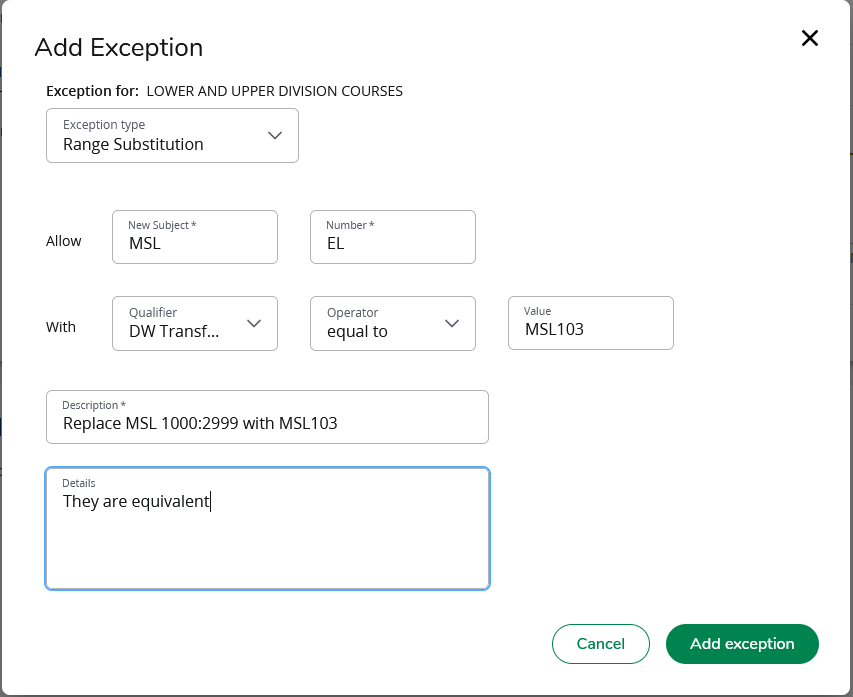 In Allow: Input the new course requirement
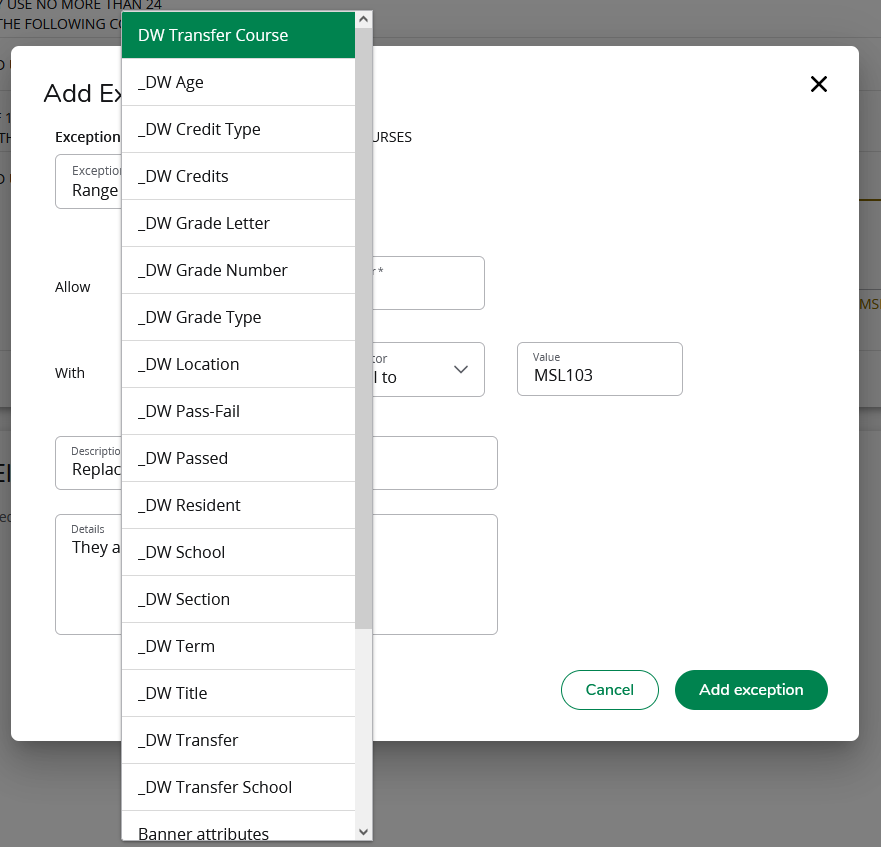 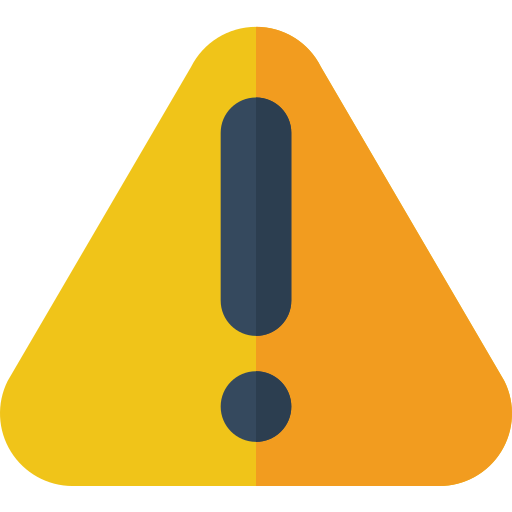 Step 2.1:
Must choose DW Transfer Course. Any other Selection will result in an Error
In With: 
Click on Qualifier
Choose DW Transfer Course
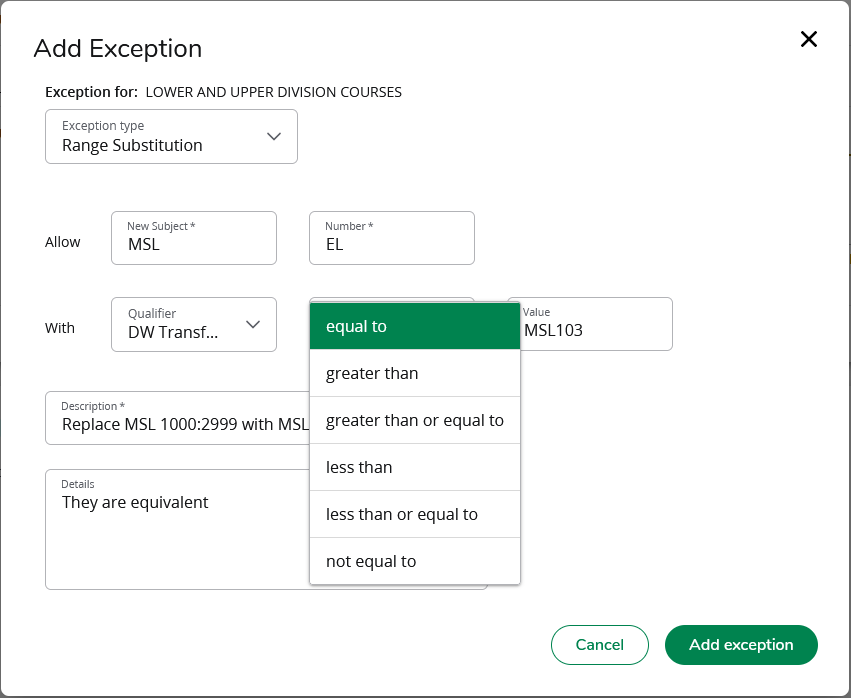 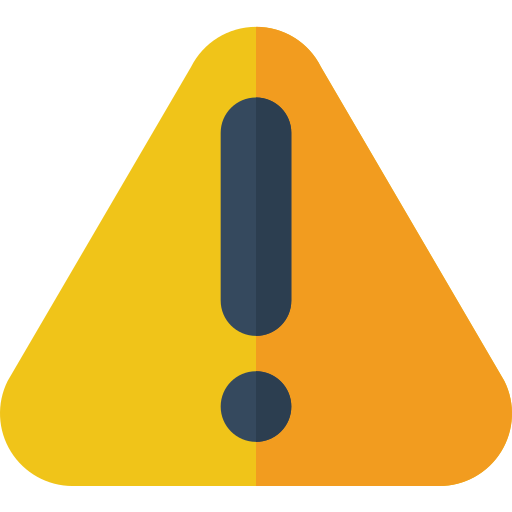 Step 2.2:
Must choose “Equal to”. Any other Selection will result in an Error
In “With”: 
Click on “Operator”
Choose “equal to”
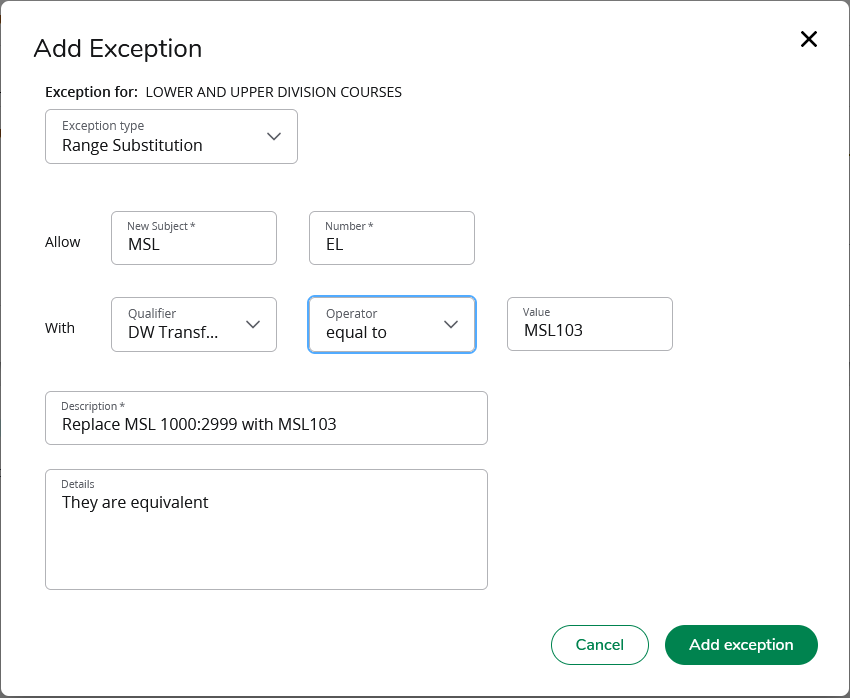 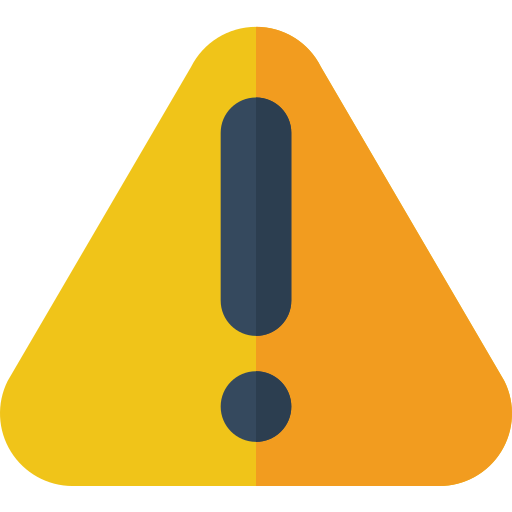 Step 2.3:
Must type course NUMBER and NOT the course NAME ad it appear on the audit.
In “With”: 
Click on “Value”
Type the new Course’s EXACT course NUMBER (Refer to slide 19 for further instruction)
Step 3:
Follow Steps to complete Descriptions and Details as said in Example 1a (Slide 14 & 15)
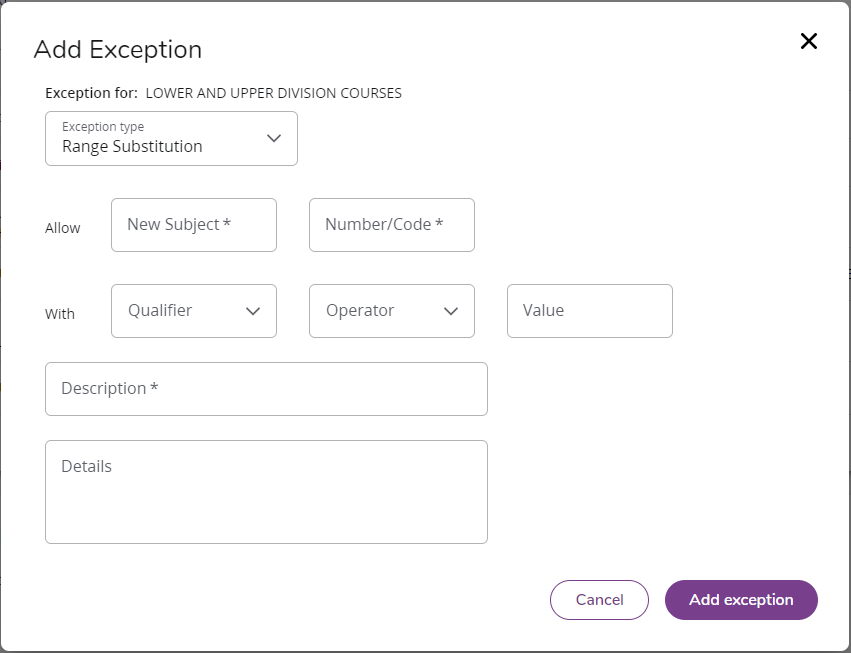 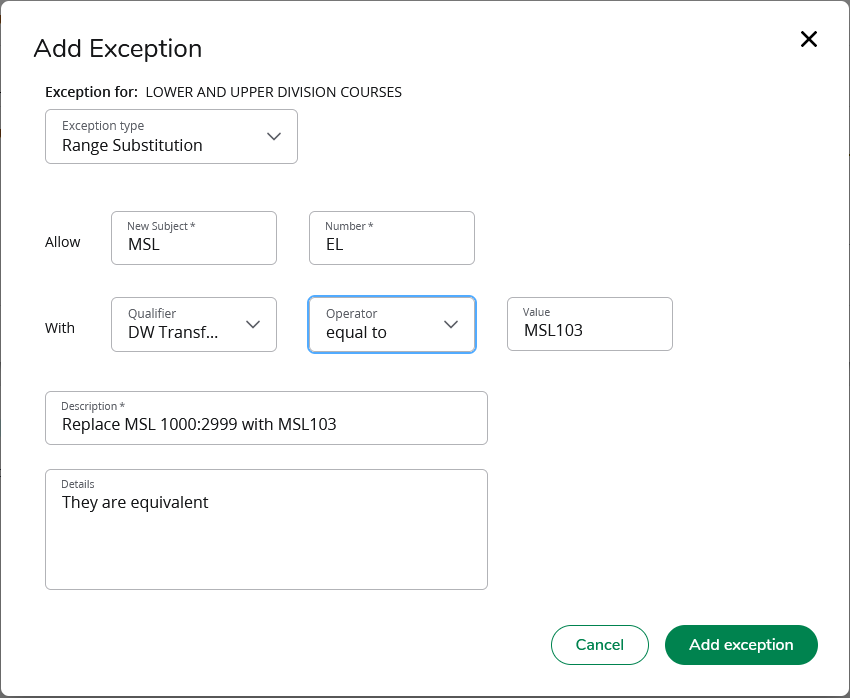 Must have no space between letters and numbers.
This information can be found using the instructions on slide 19
Must be in 
the format: Replace old requirement with the value in the “Value” block in the “With” section
Example 3 Explanation (Waive Requirement)
Waive APSU 1000 Requirement
Step 1:
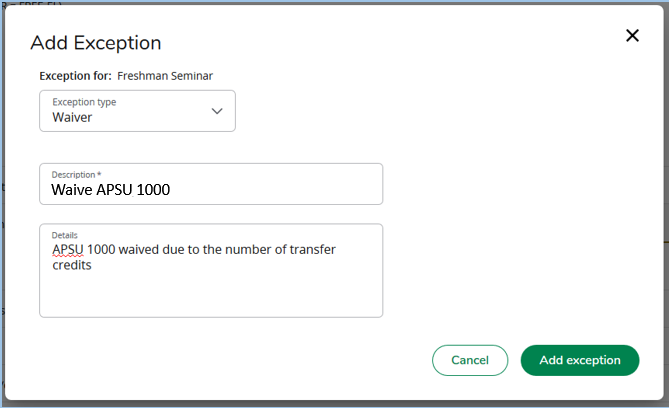 In Description, type:
Waive course requirement
Step 2:
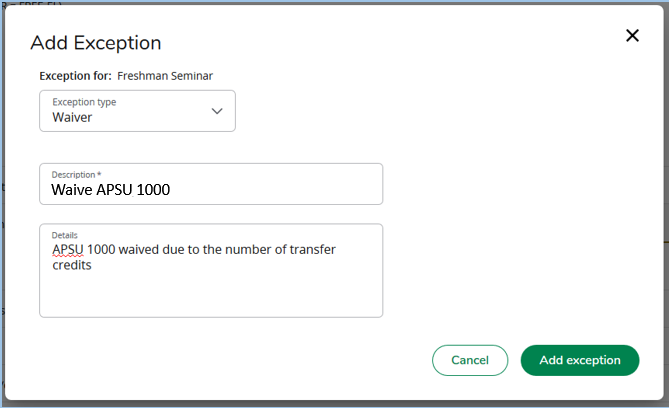 In Details:Type optional (but very much recommended) further comments
Common Errors
Substitute or Waive Errors
Please contact us as soon as first Error is encountered before trying again
Was the wrong + clicked?
Typo
Adding Exception for already used class 
Having spaces in the course NUMBER
While at the WorkSheet
Is the WorkSheet refreshed?
Is the “Process” Button pressed?
Thank you for listening!
Sherry Comperry - Degree Works Coordinator
Joe Waltz - Degree Works Technician
Quynh Tran - Degree Works Technician
Curtis Compton - Degree Works GA
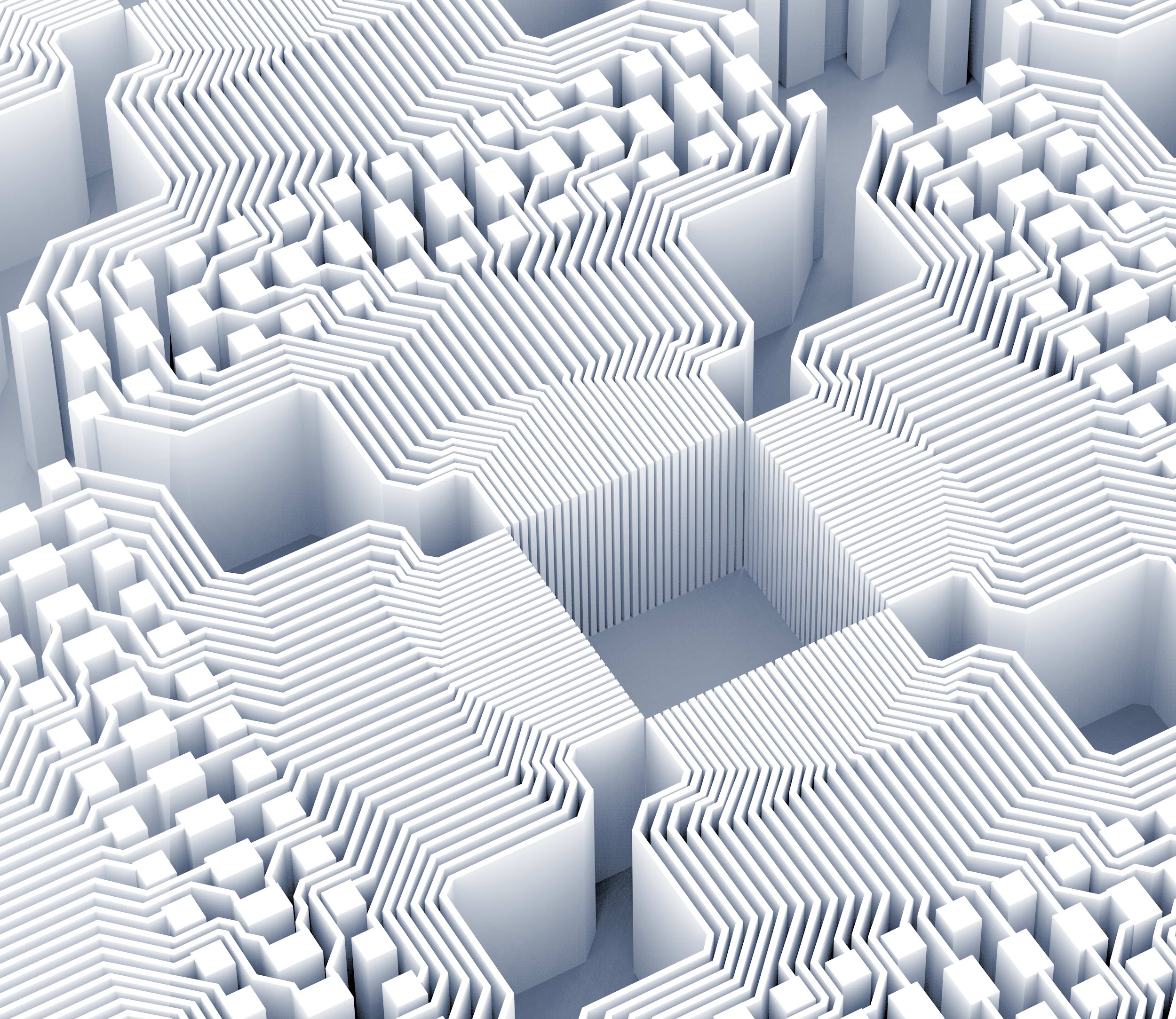 Questions?
Contact Us:
degree-works@apsu.edu